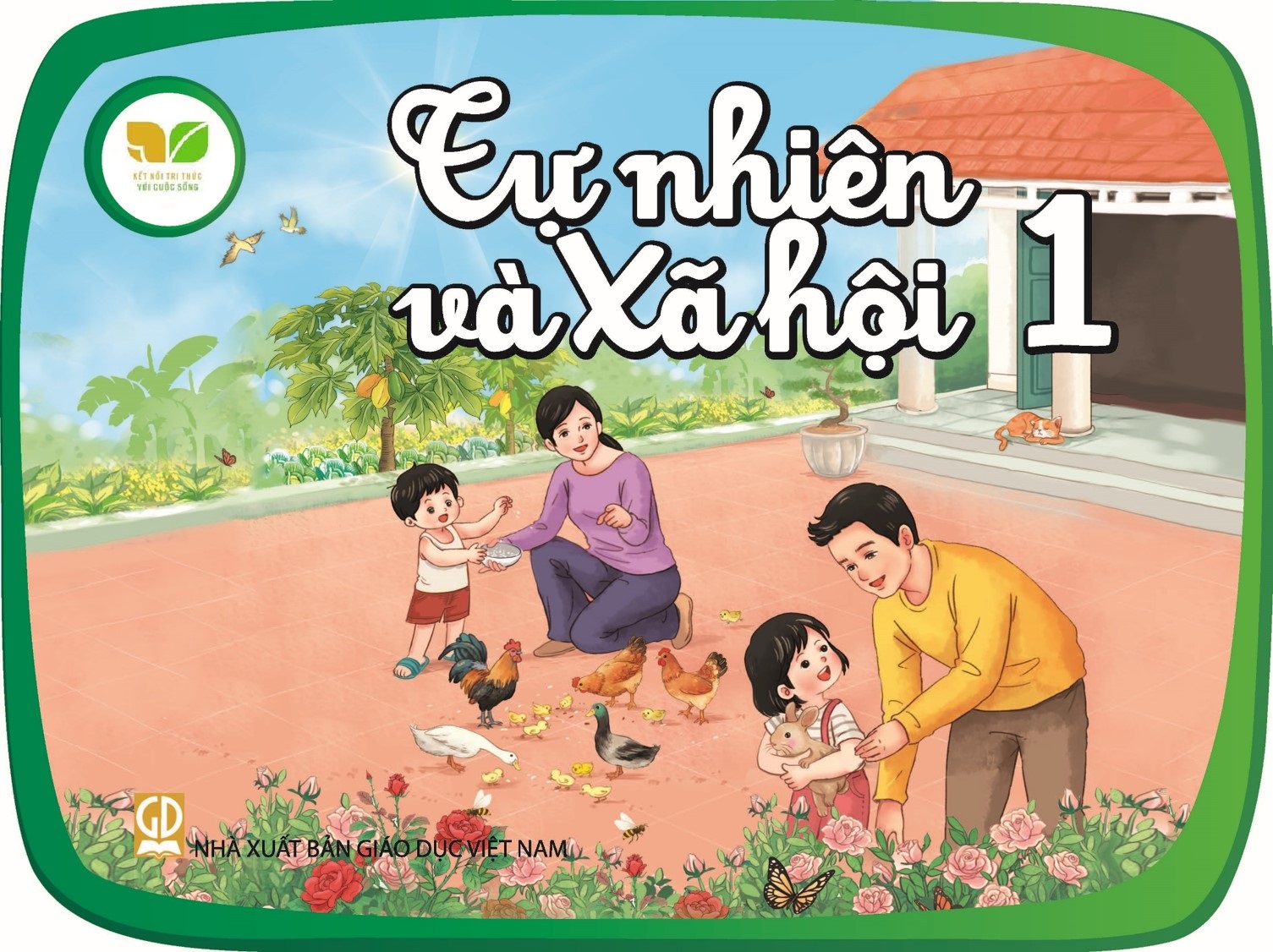 Gv: Nguyễn Thị Thu Hiền
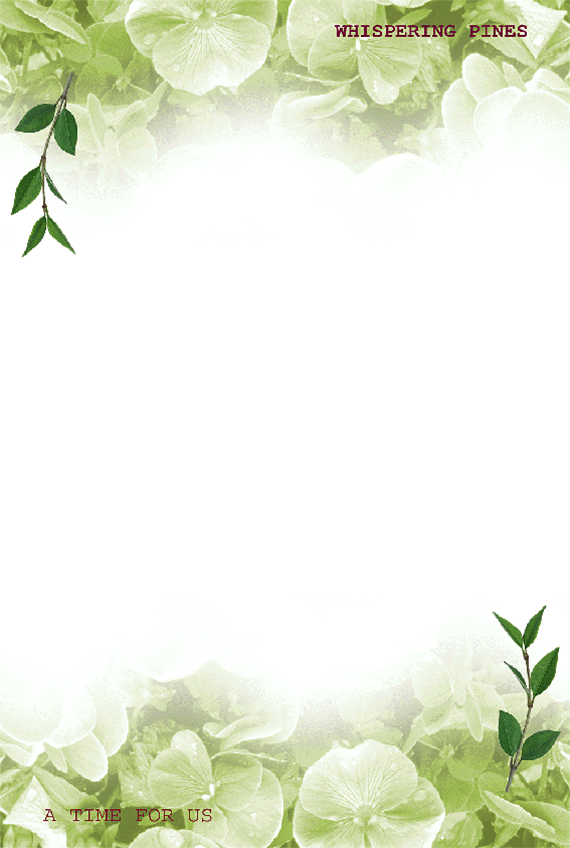 Tự nhiên và xã hội
Bài 26: Cùng khám phá bầu trời
SGK/ 108
Hoạt động Khởi động:
Hát bài :Cháu vẽ ông mặt trời
Hoạt động : Khám phá: Ngoài sân trường
Quan sát bầu trời và hoàn thành phiếu ?(Nhóm )
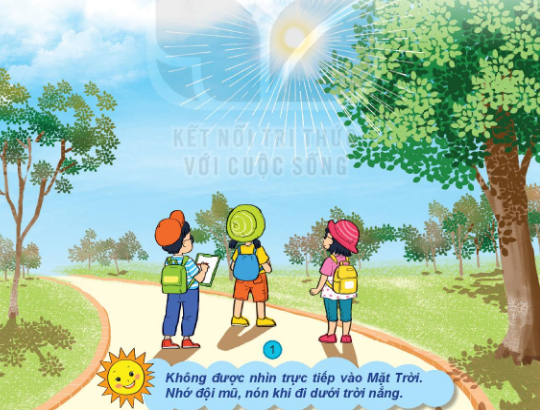 Hoàn thành phiếu
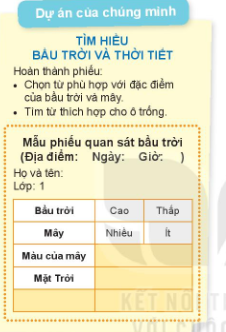 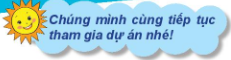 Quan sát bầu trời trong ngày
Bầu trời mỗi tranh có gì khác nhau?
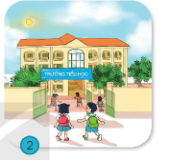 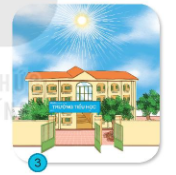 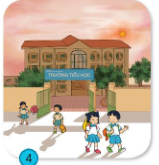 Hoạt động: Thực hành
Quan sát bầu trời vào ban ngày?
Vẽ lại những điều mình quan sát được
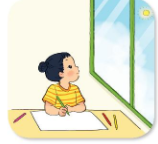 !
TRÂN TRỌNG CẢM ƠN QUÝ THẦY CÔ! Kính chúc sức khỏe!
Cảm ơn các em!
Chúc các em học giỏi
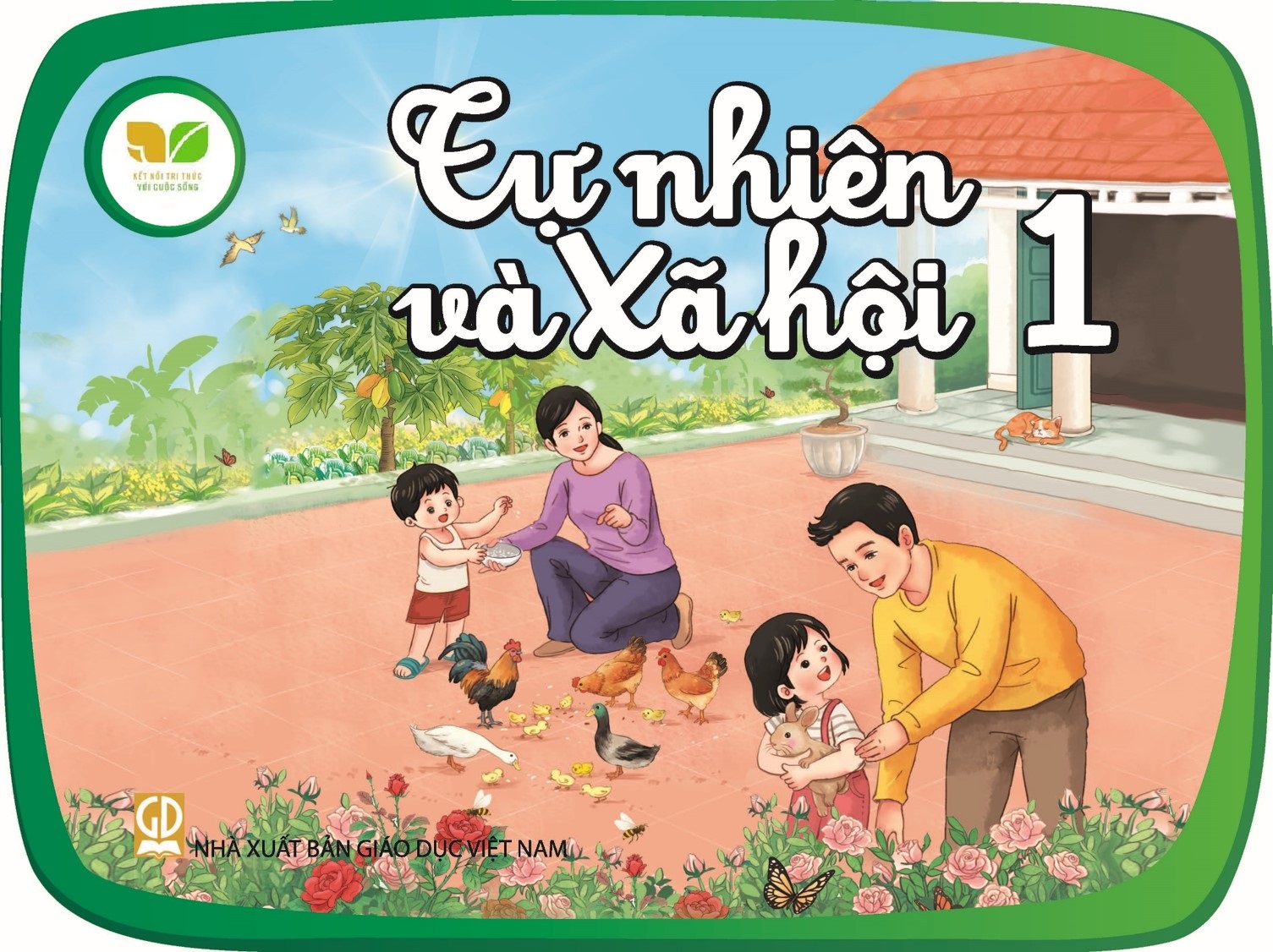 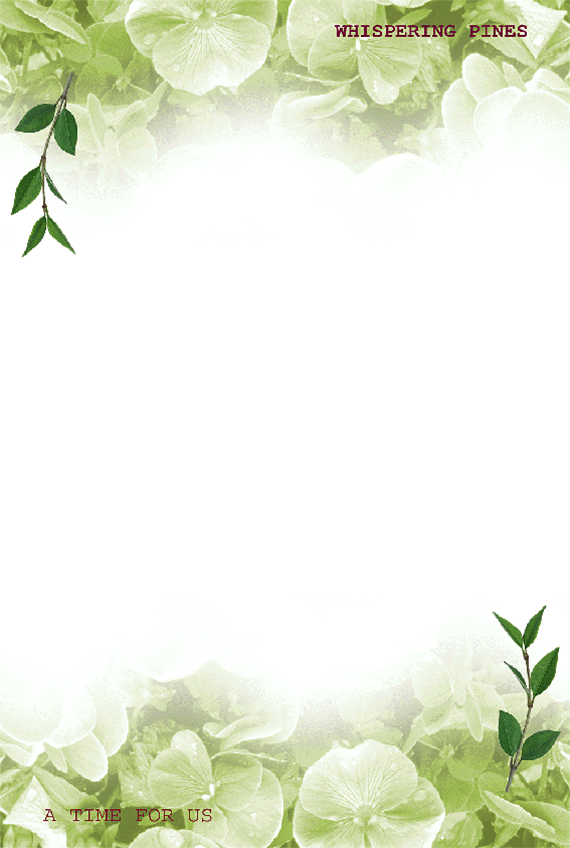 Tự nhiên và xã hội
Bài 26: Cùng khám phá bầu trời
SGK/ 110
Tiết 2 
Thực hành quan sát bầu trời vào ban đêm
Vào ban đêm em thấy gì trên bầu trời
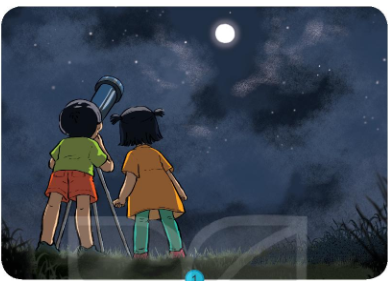 Vào những đêm khác nhau bầu trời có gì khác nhau?
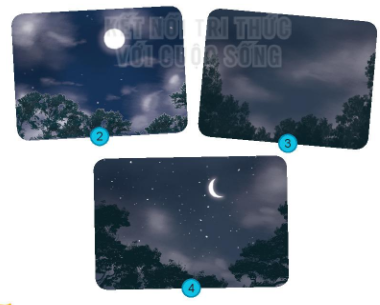 Em thích bầu trời đêm nào nhất?
Thi nói về bầu trời ban đêm
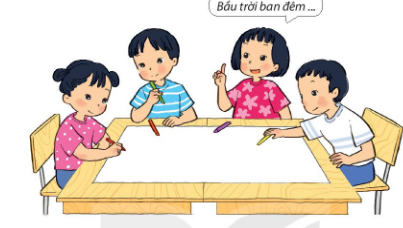 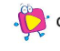 Hoạt động Vận dụng:
Hoàn thành phiếu dự án?
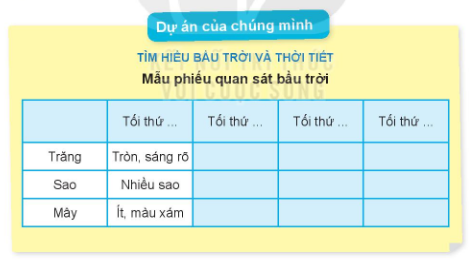 !
TRÂN TRỌNG CẢM ƠN QUÝ THẦY CÔ! Kính chúc sức khỏe!
Cảm ơn các em!
Chúc các em học giỏi
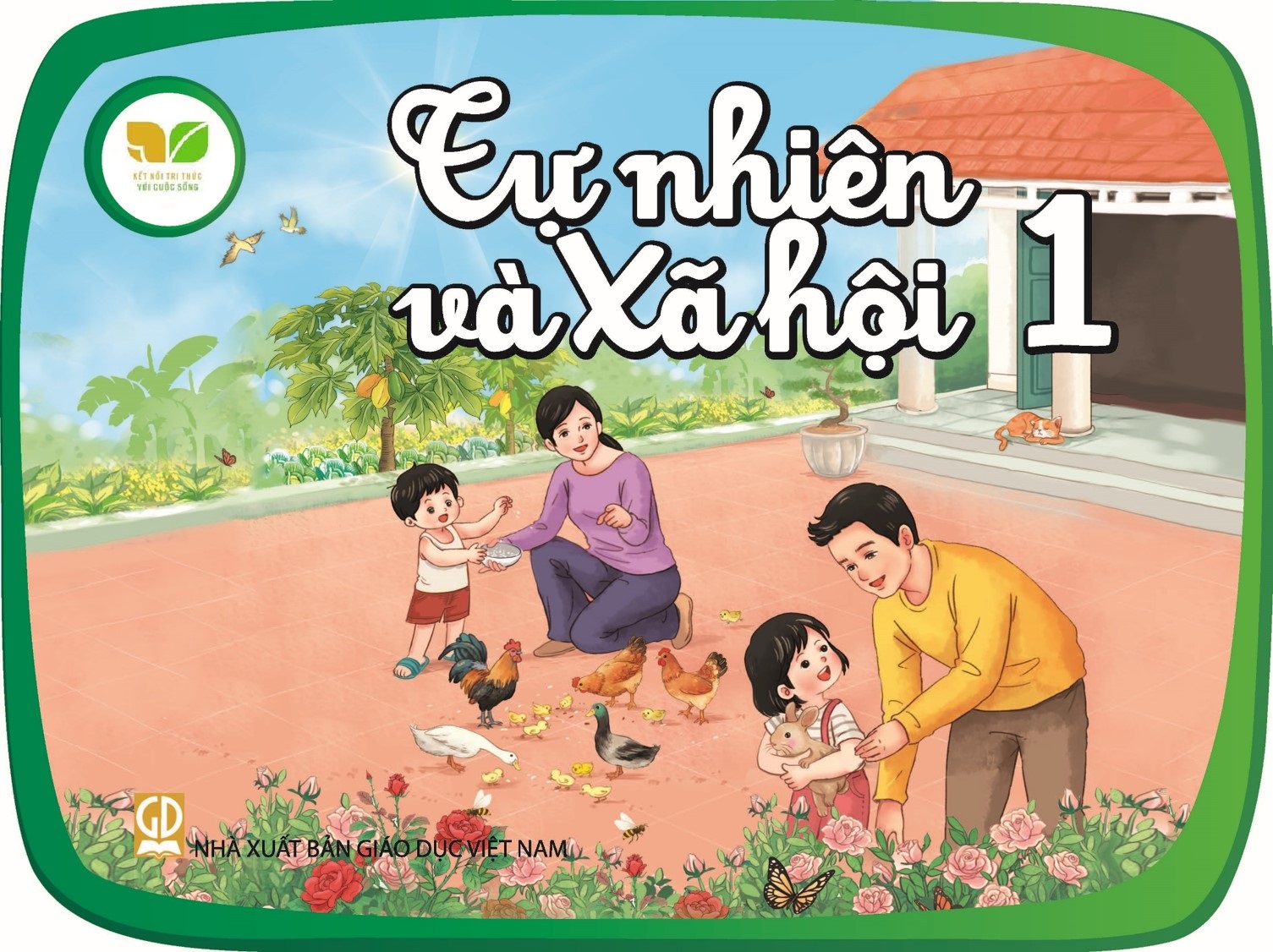 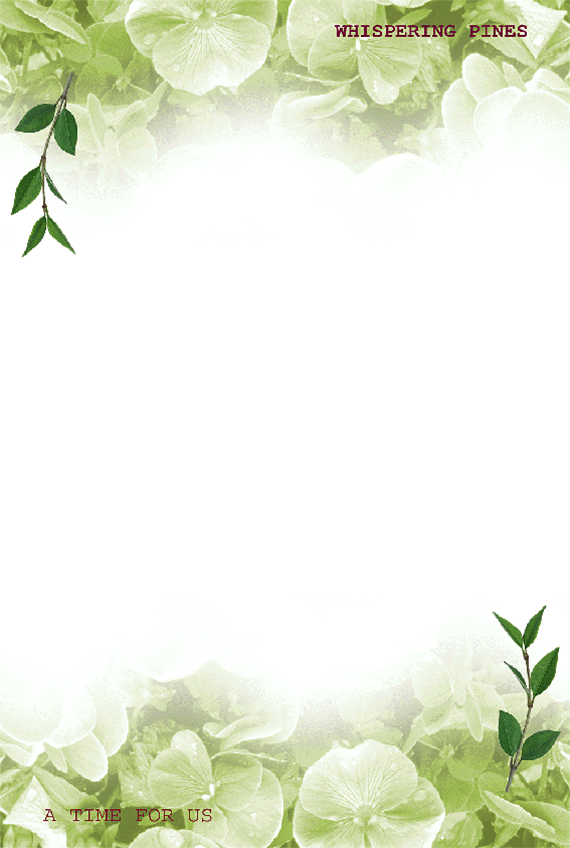 Tự nhiên và xã hội
Bài 26: Cùng khám phá bầu trời
SGK/ 112
Tiết 3 
Thực hành quan sát bầu trời vào ban ngàyvà ban đêm và so sánh
Nói về sự khác nhau giữa bầu trời ban ngày và ban đêm?
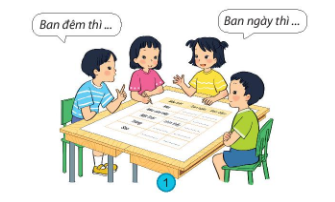 Bầu trời khi nào thì có nhiều mây?
Mây ban ngày và ban đêm có gì khác nhau?
Khi nào em nhìn thấy mặt trời? Khi nào nhìn thấy trăng sao?
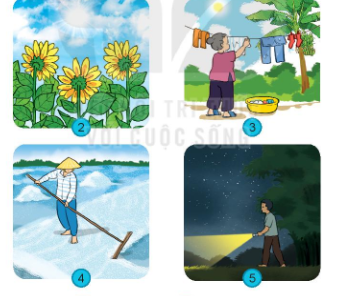 Mặt trời có ích lợi gì với chúng ta?
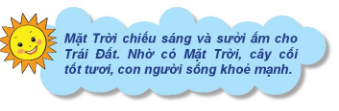 Hoạt động nào diễn ra vào ban ngày? Hoạt dộng nào diễn ra vào ban đêm?
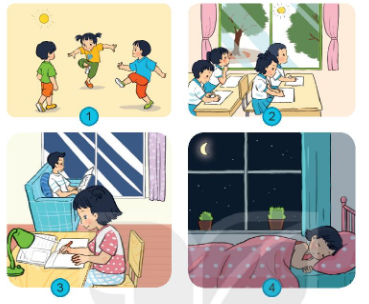 Hoạt động vận dụng:
Kéo rèm kín phòng viết. Nhìn chữ viết và so sánh với chữ viết khi không kéo rèm ?
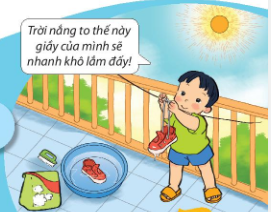 Vậy vai trò của mặt trời là gì?
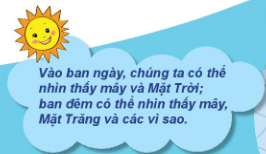 !
TRÂN TRỌNG CẢM ƠN QUÝ THẦY CÔ! Kính chúc sức khỏe!
Cảm ơn các em!
Chúc các em học giỏi